Community Health Centre Scenario 1
Based on Stigma & Trust Findings 
from the 
Peer Engagement and Evaluation Project (PEEP)
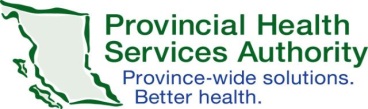 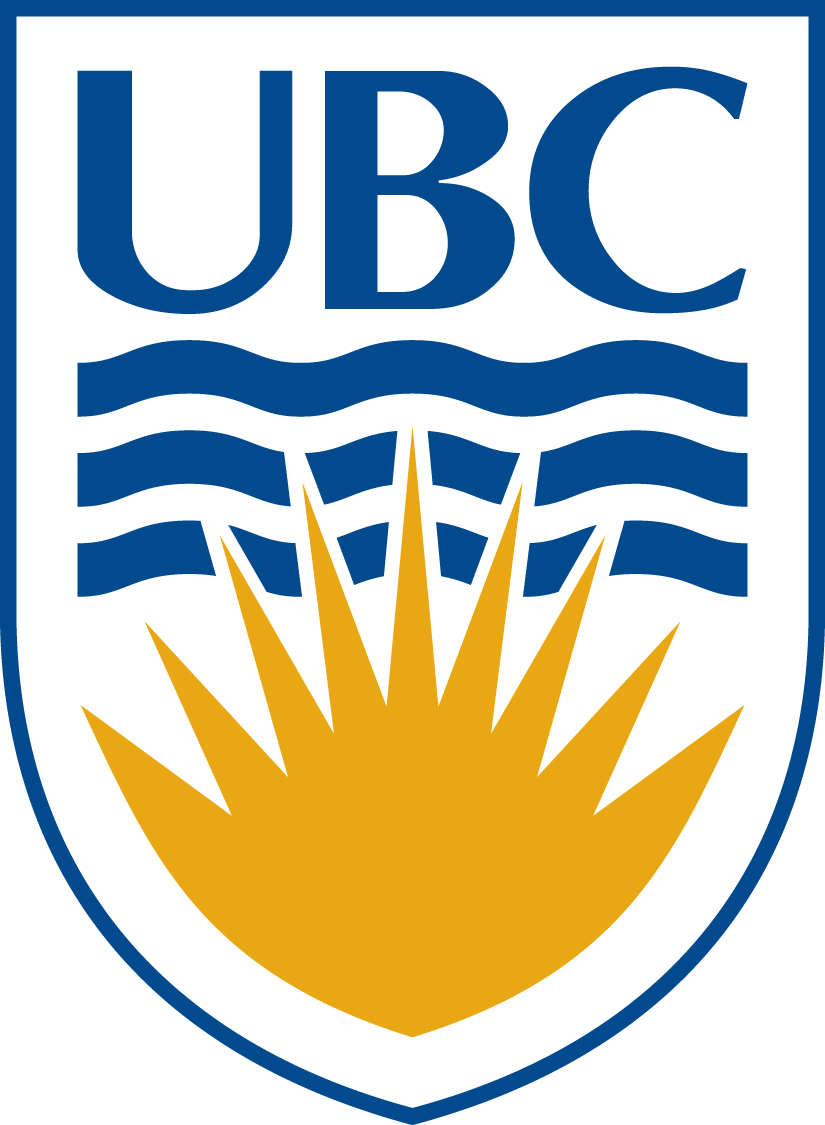 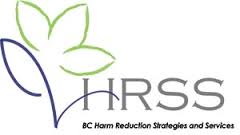 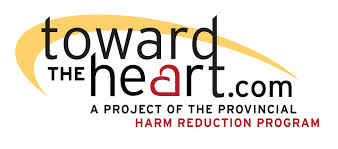 This Scenario comes from the Lived Experience of People Who Use Drugs
“You have to go to the desk and ask for (supplies). I don’t feel comfortable on them keeping track of who’s using the supplies… it may be… in the future use(d) against you…” 
– Male, Vancouver Coastal

“…in (city name) you have to (give) your birthdate… otherwise they won’t give you needles at the Needle Exchange.” 
– Female, Vancouver Coastal

  “…when they gave me the supplies all they gave me was rigs, water and alcohol swabs…”
“Umm, that’s kinda incomplete, you know.” 
 – Male and Female, Vancouver Coastal
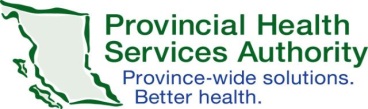 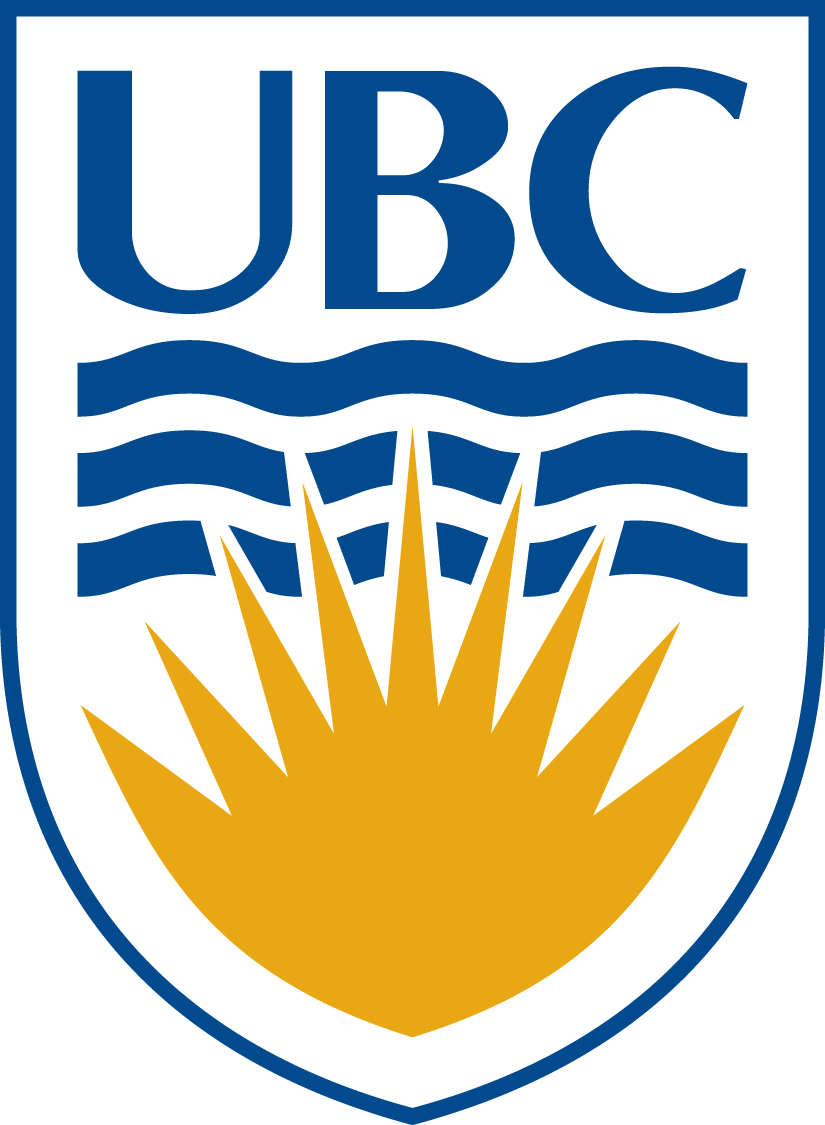 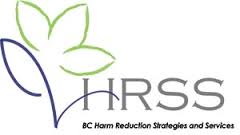 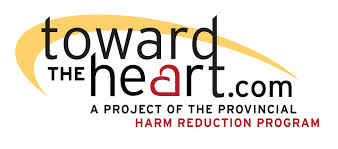 Discussion: Behaviours
How did the staff member or Peer’s behaviour positively or negatively affect the situation?
What might have motivated each person to behave the way they did?
What are the possible outcomes of each person’s behaviours?
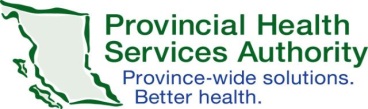 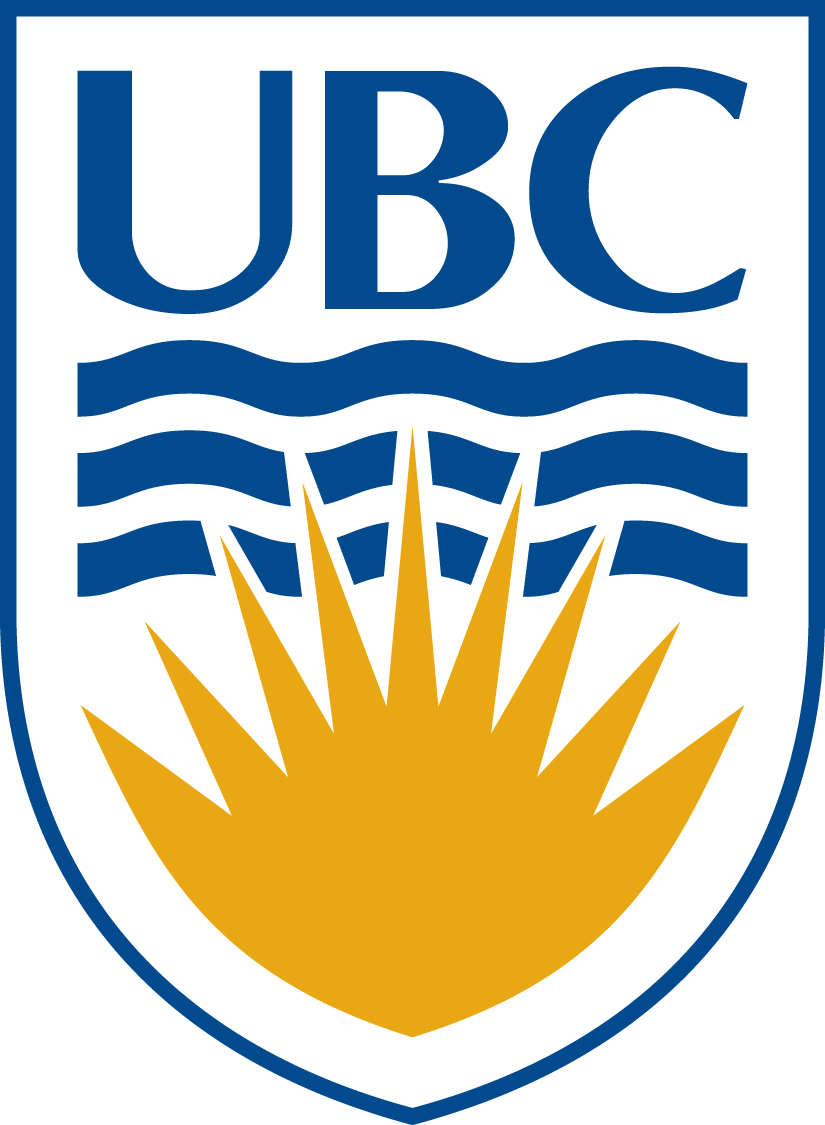 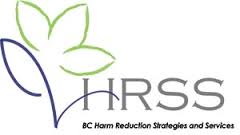 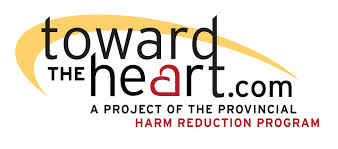 Discussion: The Service
How did the design of the Harm Reduction Service positively or negatively affect the outcome of the situation?
Why might the service be set up that way?
What are some possible outcomes of the way the service was set up?
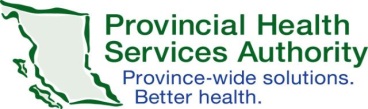 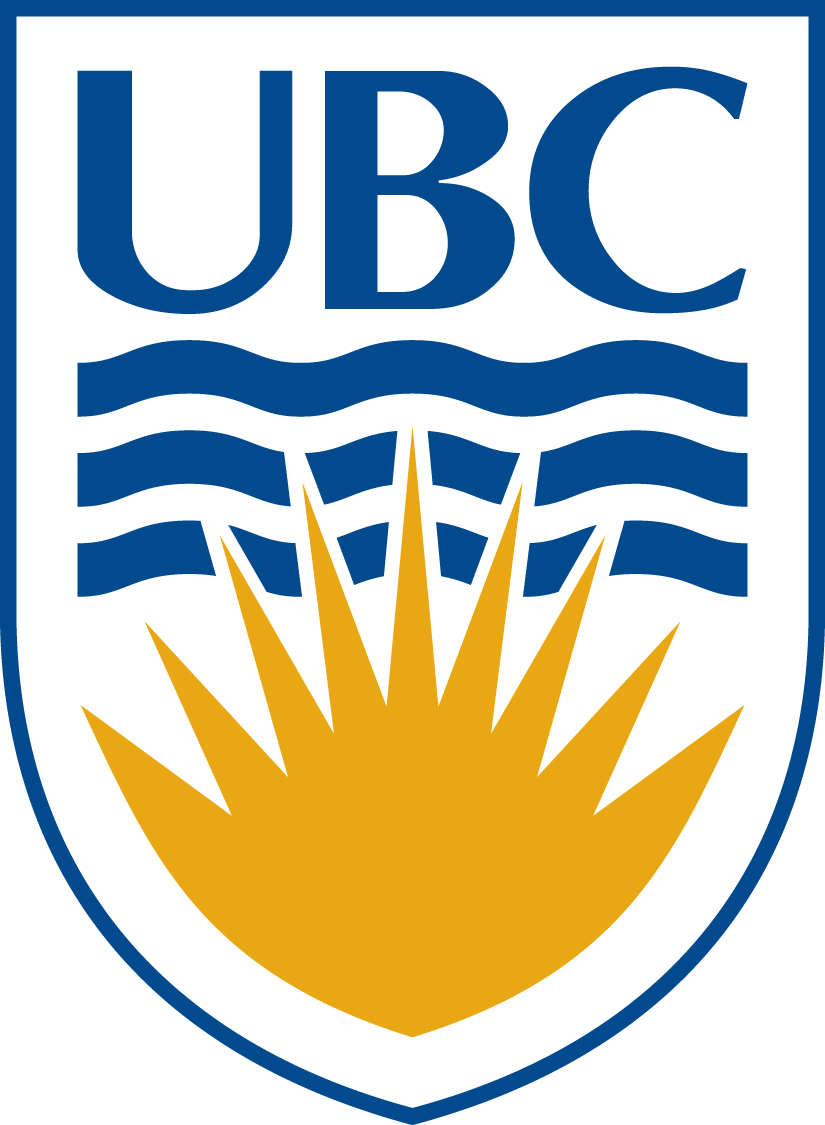 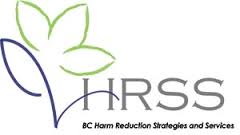 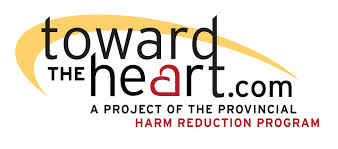 Discussion: The Role of Stigma
Stigma: Strong disapproval and negative judgements toward people who use drugs 

How might stigma contribute to negative outcomes? Consider:
Internal stigma
Stigma in relationships
Stigma in organizations (institutions, government, society)
Stigma in how people communicate
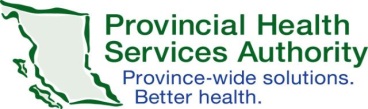 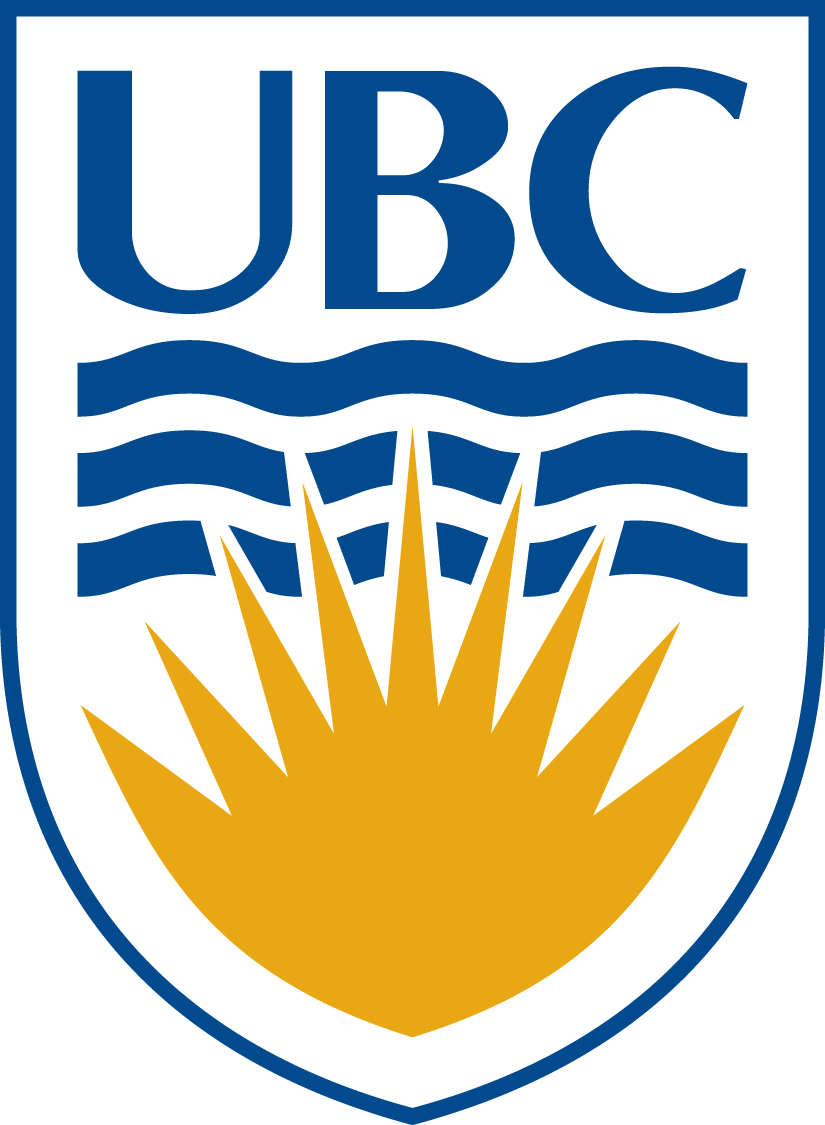 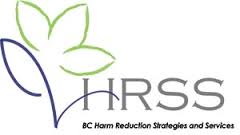 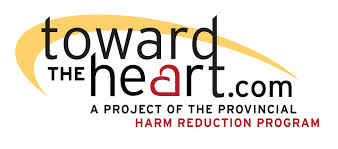 Summary: Options & Opportunities
How might service providers contribute to improving the outcome of the situation? 

What could leaders and management change to produce a positive outcome?

How could Peers participate in producing a better outcome to situations like this?
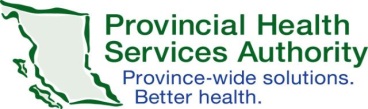 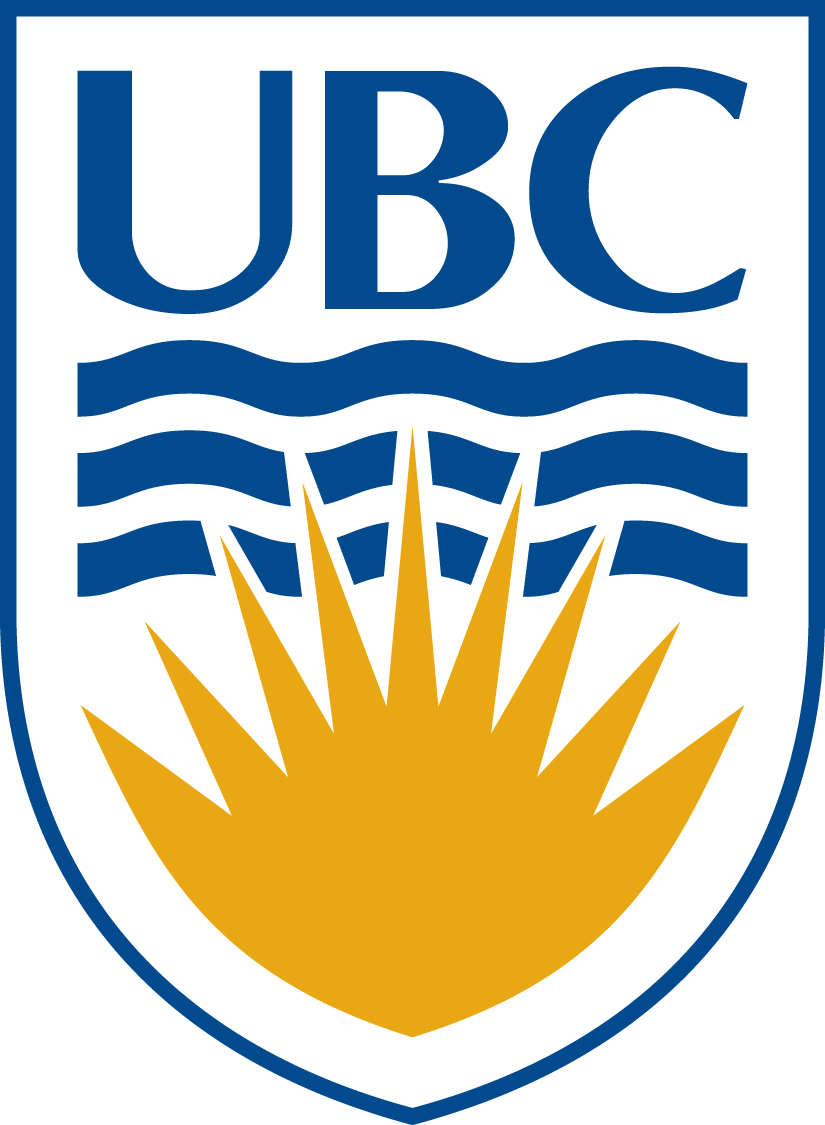 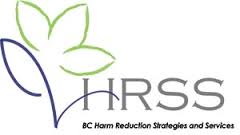 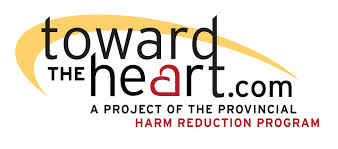 [Speaker Notes: Service Providers: 
Positively engage and consult with clients to better understand their harm reduction needs
Clearly communicate reasons for unavailable supplies 

Leader’s and management
Collect demographic information and statistics in ways that will not raise confidentiality concerns
Consider effective processes for maintaining adequate stores of supplies

Peers
Participate in peer engagement processes to provide feedback about the impact of the local Harm Reduction service’s policies 
Become involved in planning and delivering harm reduction services]